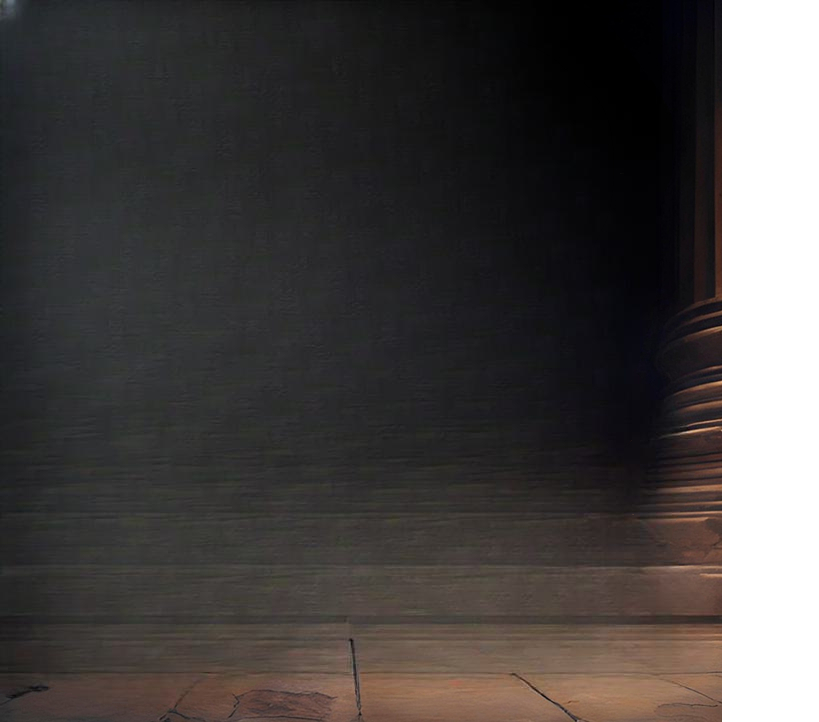 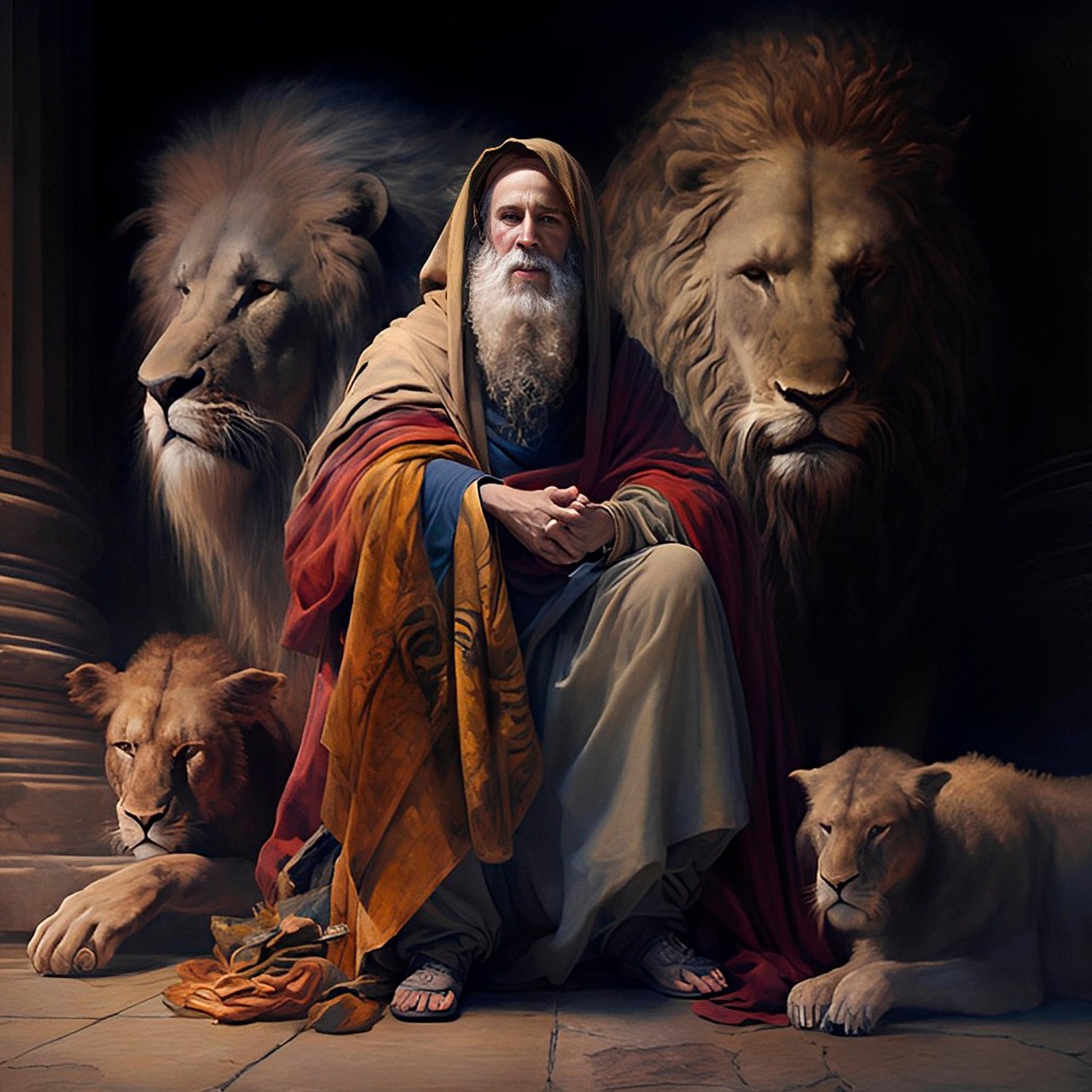 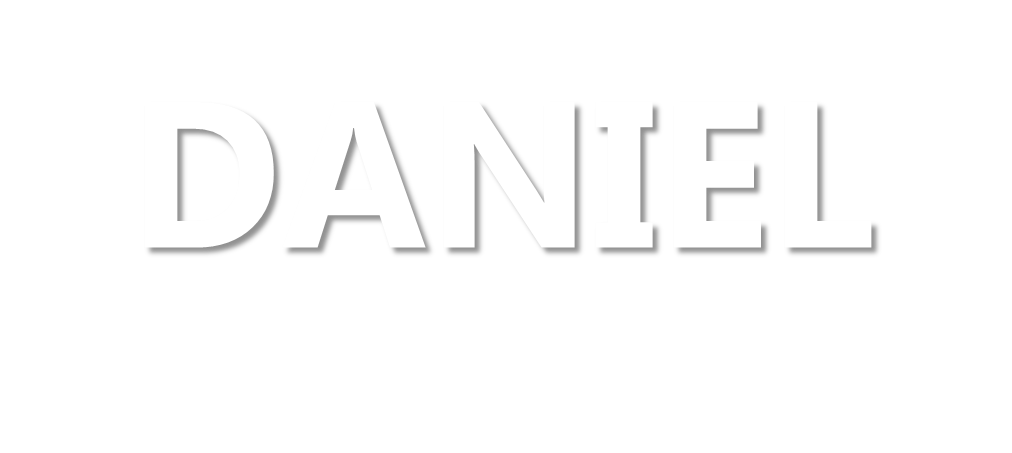 VERSÍCULO POR VERSÍCULO
02
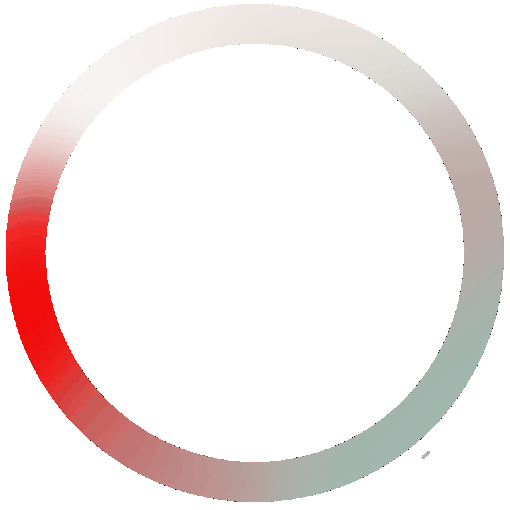 COMO INTERPRETAR O LIVRO DE DANIEL
QUE TIPO DE LIVRO É DANIEL?
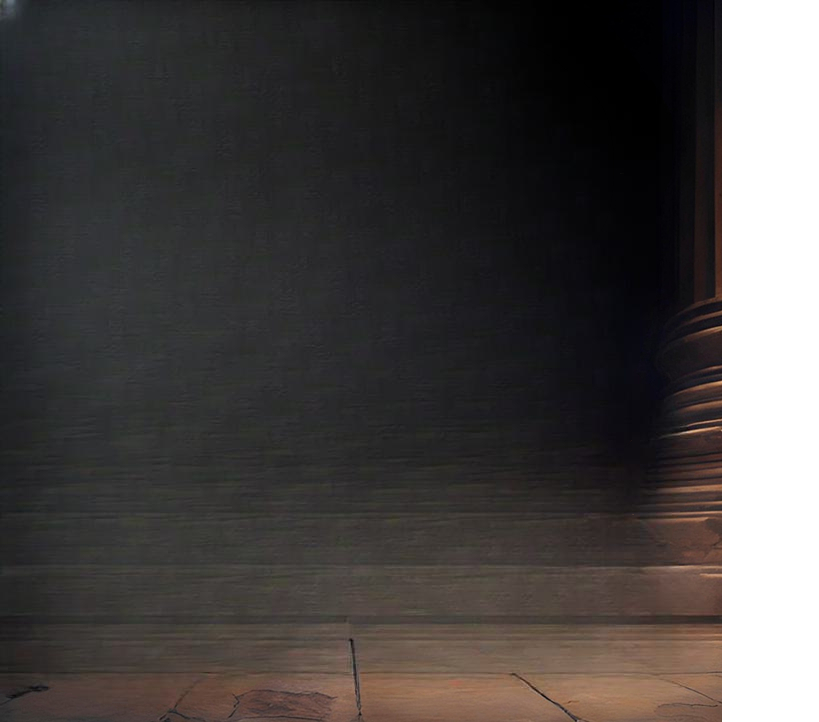 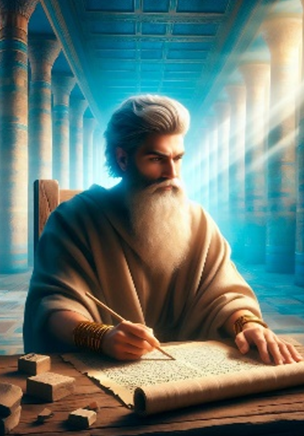 O Livro de Daniel pertence a um gênero conhecido como "literatura apocalíptica", o qual se caracteriza por ser simbólico (apresenta verdades por meio de figuras) e escatológico (refere-se às últimas coisas). Isso torna a correta interpretação do livro um desafio para o leitor.
DIFERENÇAS ENTRE OS GÊNEROS
PROFECIA
LITERATURA APOCALÍPTICA
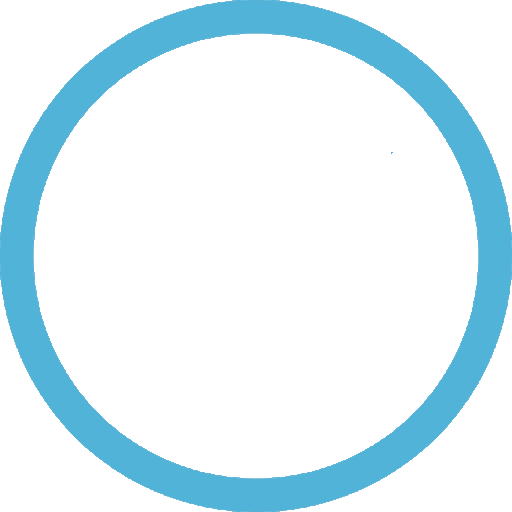 1
Originalmente escrita.
Originalmente oral.
DIFERENÇAS ENTRE OS GÊNEROS
PROFECIA
LITERATURA APOCALÍPTICA
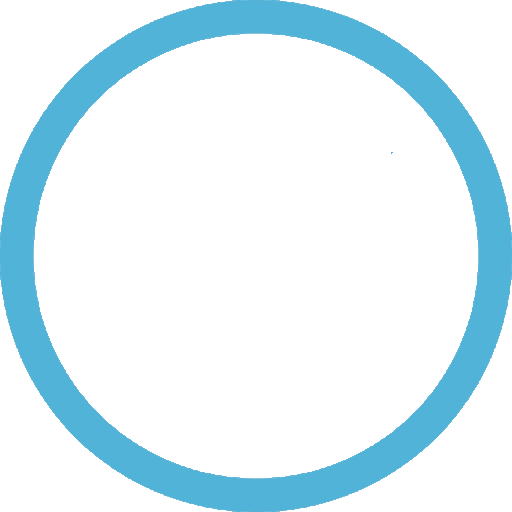 2
Revelações e visões no lugar de “Assim diz o Senhor”.
Ênfase na “Palavra do Senhor”, ainda que incluindo visões e sonhos.
DIFERENÇAS ENTRE OS GÊNEROS
PROFECIA
LITERATURA APOCALÍPTICA
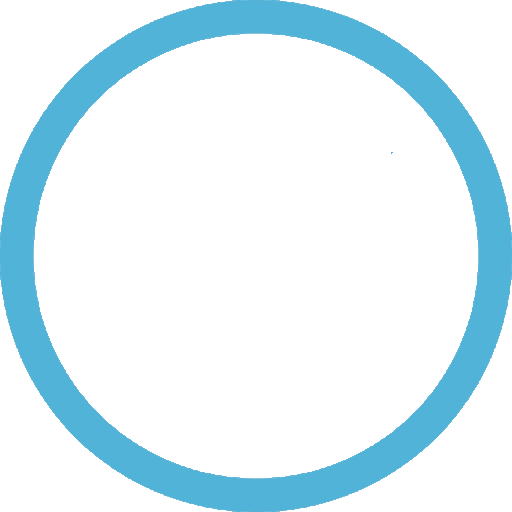 3
Simbolismo como recurso principal.
Uso de símbolos como um dos recursos para a pregação.
DIFERENÇAS ENTRE OS GÊNEROS
PROFECIA
LITERATURA APOCALÍPTICA
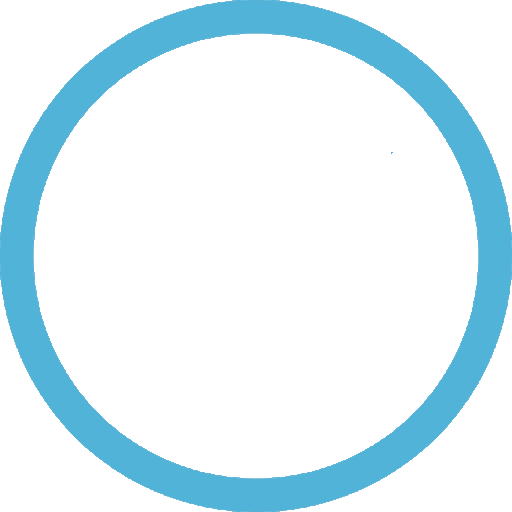 4
Visões fantásticas, espetaculares.
Visões simples, tiradas da realidade cotidiana.
DIFERENÇAS ENTRE OS GÊNEROS
PROFECIA
LITERATURA APOCALÍPTICA
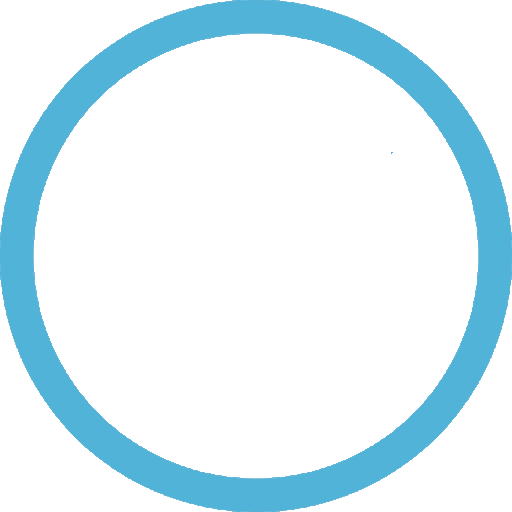 5
Delineia-se a história sem mencionar nomes, através de símbolos.
O nome dos impérios e governantes é explicitamente mencionado.
DIFERENÇAS ENTRE OS GÊNEROS
PROFECIA
LITERATURA APOCALÍPTICA
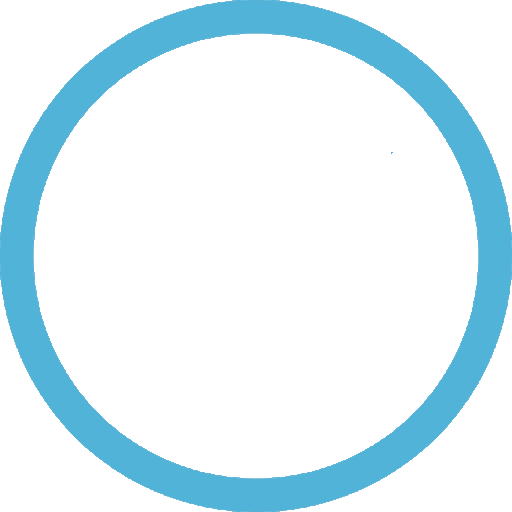 6
Futuro independente do presente ou da conduta do povo.
Futuro como consequência do presente.
DIFERENÇAS ENTRE OS GÊNEROS
PROFECIA
LITERATURA APOCALÍPTICA
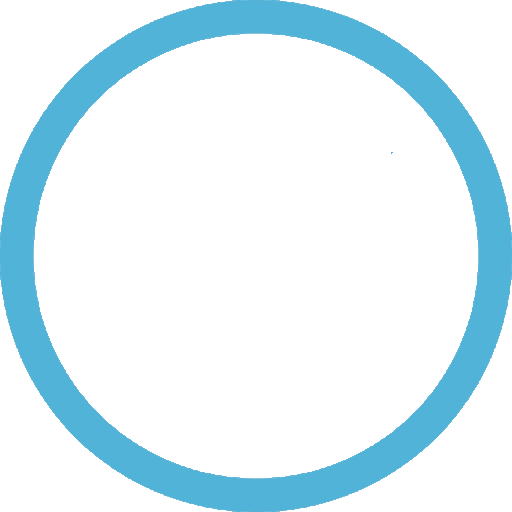 7
Escrita tanto para esconder como para revelar.
Mensagem clara, compreensível para todos.
COMO INTERPRETAR O LIVRO DE DANIEL?
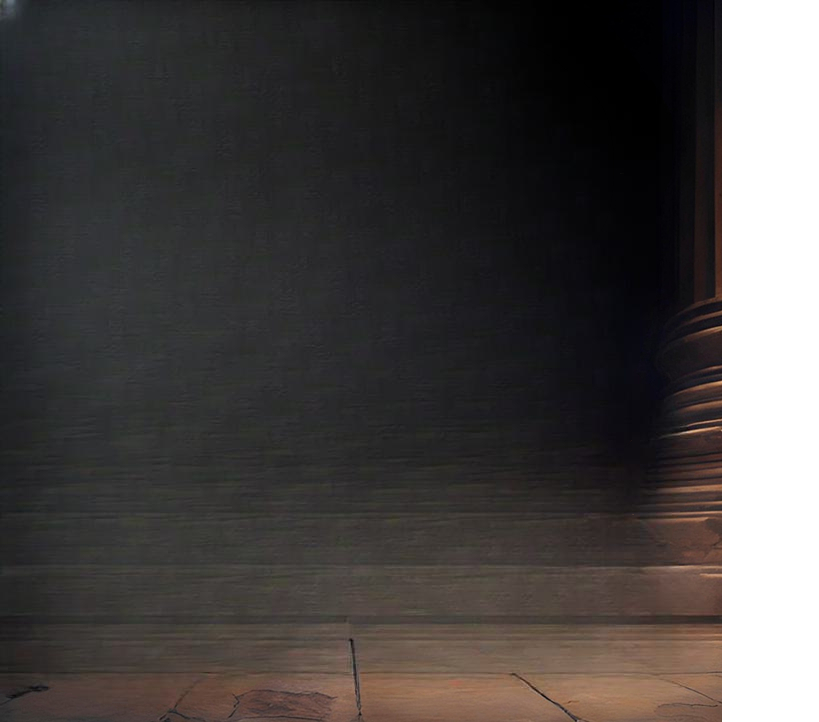 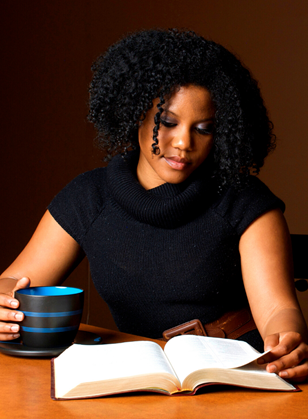 Existem três grandes correntes escatológicas cristãs: o pré-milenismo (que pode ser histórico ou dispensacionalista), o pós-milenismo e o amilenismo.              A declaração doutrinária da Convenção Batista Brasileira se identifica com o amilenismo.
ESCOLAS DE INTERPRETAÇÃO
1) O PRÉ-MILENISMO
Pode ser assim resumido: Jesus volta, tem início um período de paz (o milênio), ocorre a rebelião final, vem o juízo final. Os pré-milenistas dispensacionalistas acreditam que a igreja será arrebatada secretamente e que Israel será salvo sob uma dispensação especial. Os pré-milenistas históricos não acreditam nisso.
PRÉ-MILENISTAS HISTÓRICOS
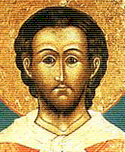 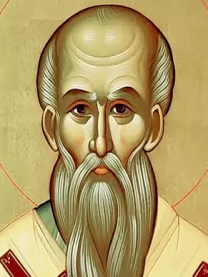 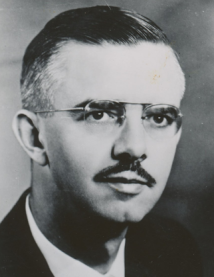 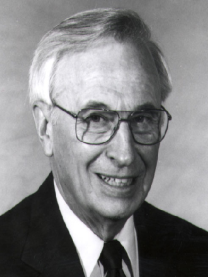 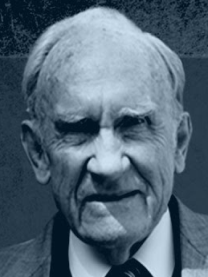 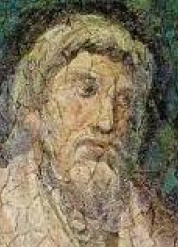 Irineu
Lactâncio
Millard          Erickson
Russell             Shedd
George              Ladd
Justino              Mártir
PRÉ-MILENISTAS DISPENSACIONALISTAS
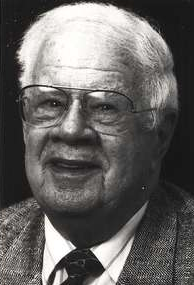 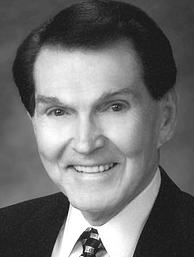 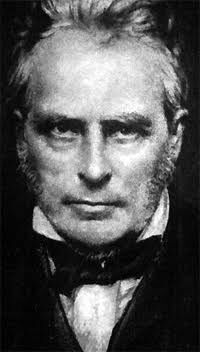 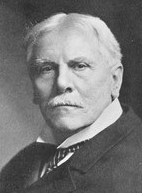 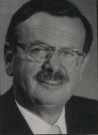 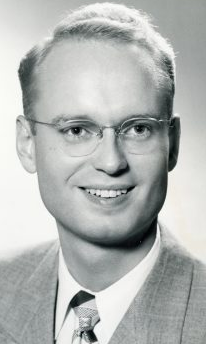 Wim       Malgo
Cyrus           Scofield
John Nelson Darby
Charles Ryrie
Dwight Pentecost
Tim       LaHaye
ESCOLAS DE INTERPRETAÇÃO
2) O PÓS-MILENISMO
Pode ser assim resumido: O milênio chega construído pelos cristãos, a igreja se destaca, ocorre a rebelião final, Jesus volta, vem o juízo final.
PÓS-MILENISTAS
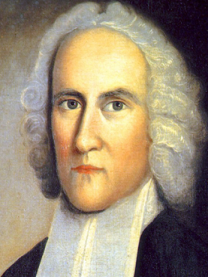 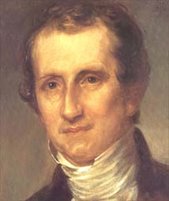 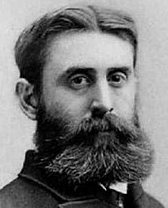 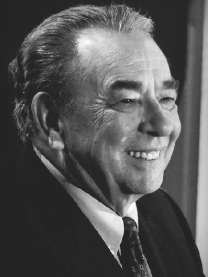 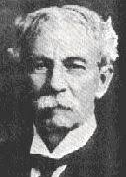 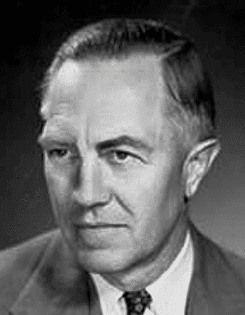 Jonathan Edwards
R. C.           Sproul
Charles    Hodges
Augustus   Strong
Benjamin Warfield
Loraine    Boetner
ESCOLAS DE INTERPRETAÇÃO
3) O AMILENISMO
Pode ser assim resumido: Os mil anos mencionados em Apocalipse 20 representam o espaço de tempo entre a primeira e a segunda vindas de Jesus. Um pouco antes da grande tribulação Satanás é desimpedido, ocorre a grande tribulação, Jesus volta, acontece o juízo final.
AMILENISTAS
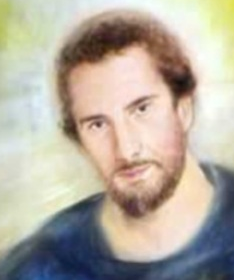 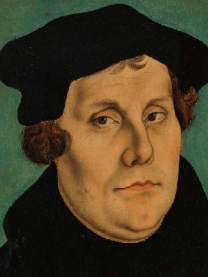 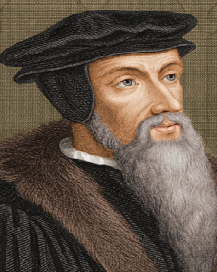 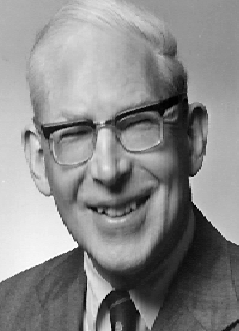 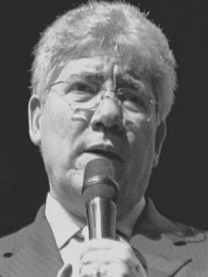 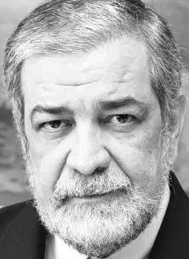 Agostinho   de Hipona
Augustus Nicodemus
Martinho    Lutero
Hernandes Dias Lopes
J. I.               Packer
João          Calvino
PRÉ-MILENISMO HISTÓRICO
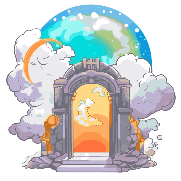 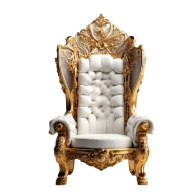 PRÉ-MILENISMO DISPENSACIONALISTA
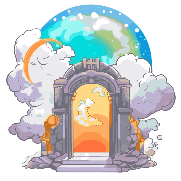 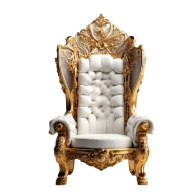 PÓS-MILENISMO
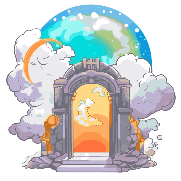 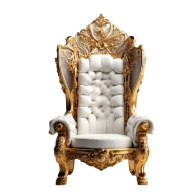 AMILENISMO
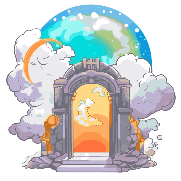 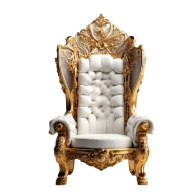 O QUE TEMOS QUE APRENDER?
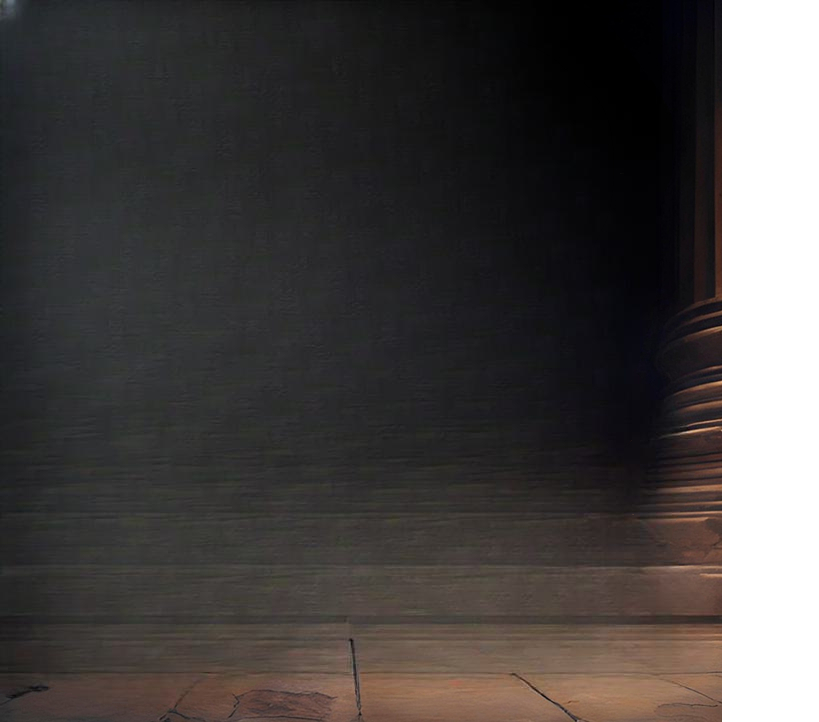 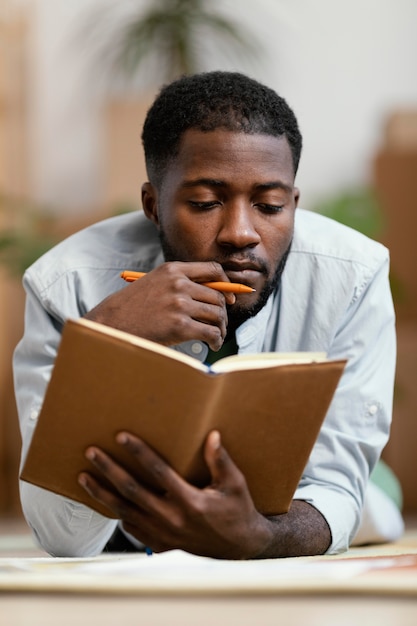 Independentemente da linha escatológica adotada, todos os cristãos acreditam que Deus está conduzindo a história para o seu fim, e que em breve Jesus voltará. Essa é a verdade que devemos ter em mente quando estudamos Daniel ou qualquer outro livro da Bíblia.
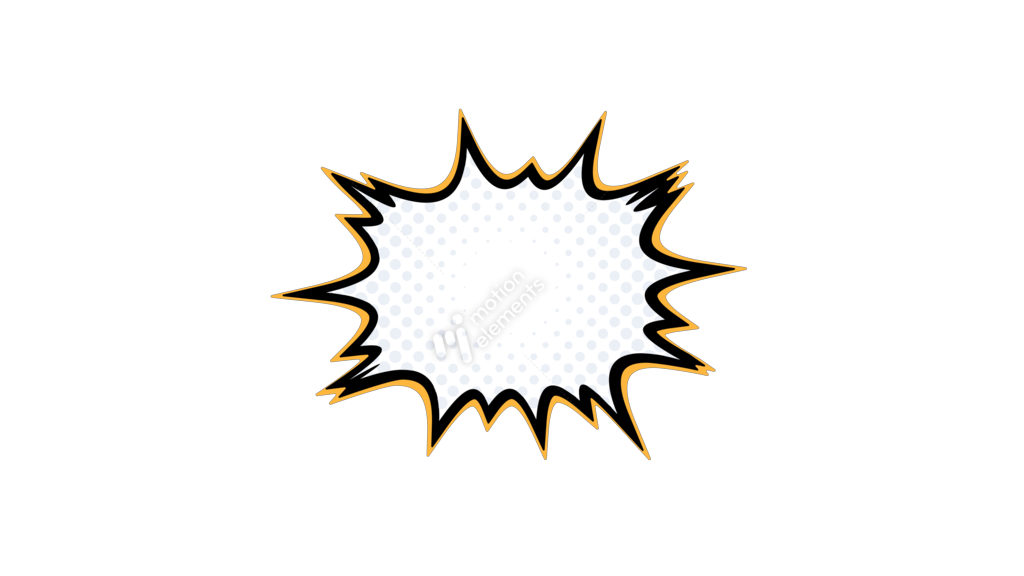 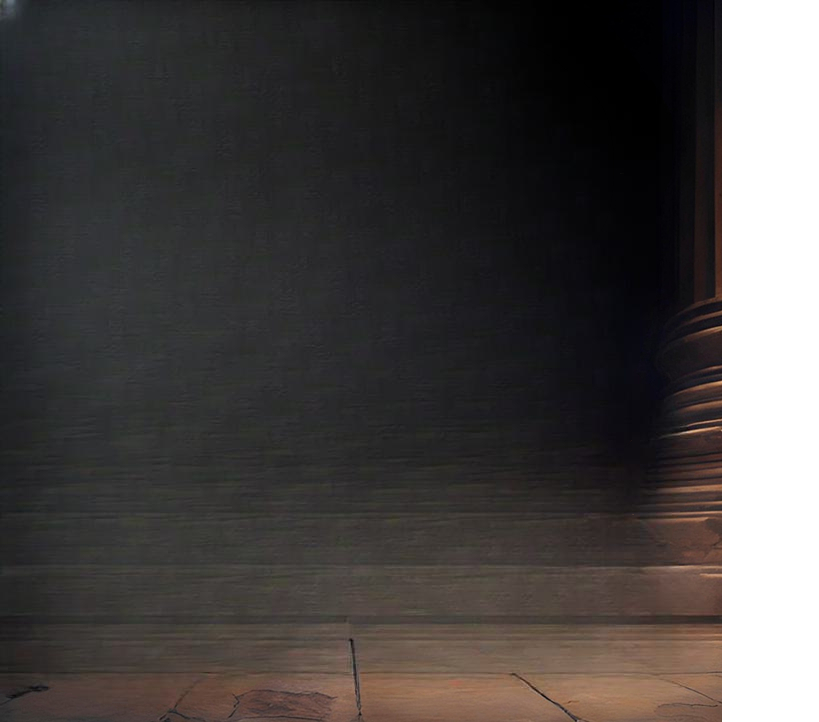 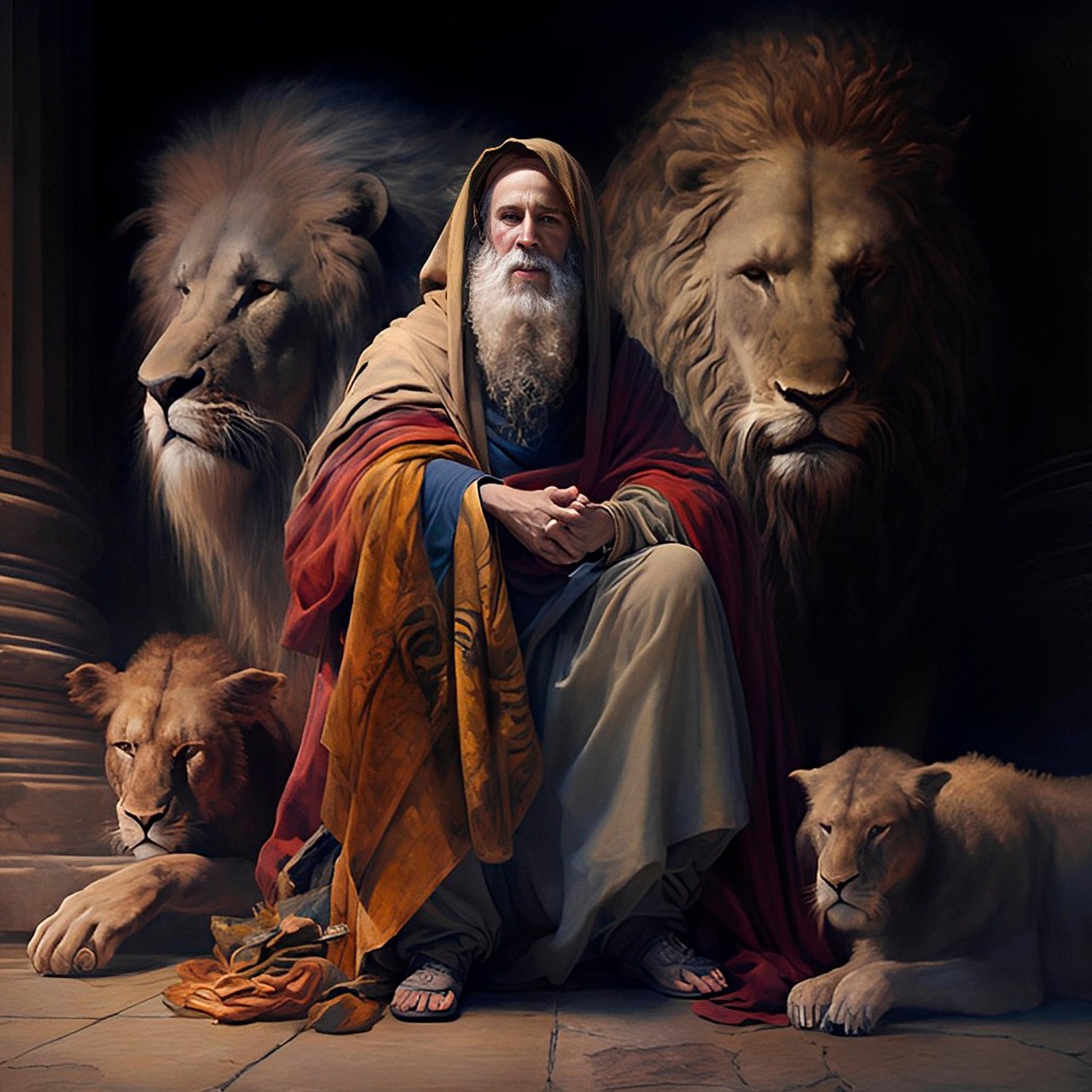 PRÓXIMA
 QUARTA!
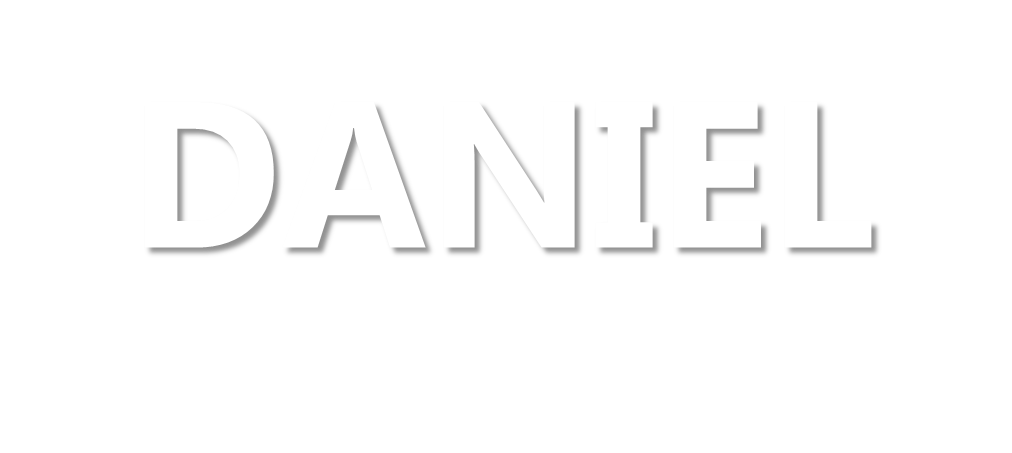 VERSÍCULO POR VERSÍCULO
03
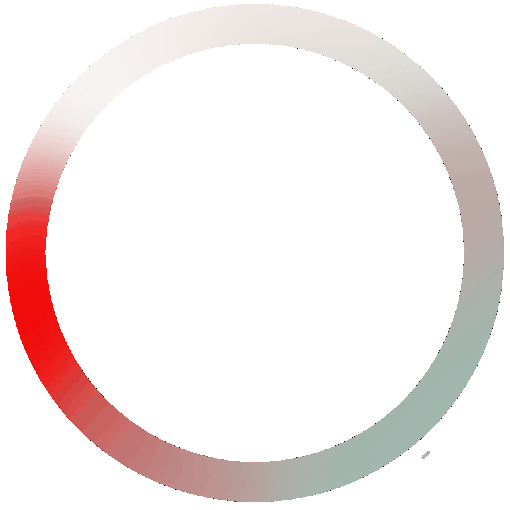 O DEUS QUE GOVERNA A HISTÓRIA